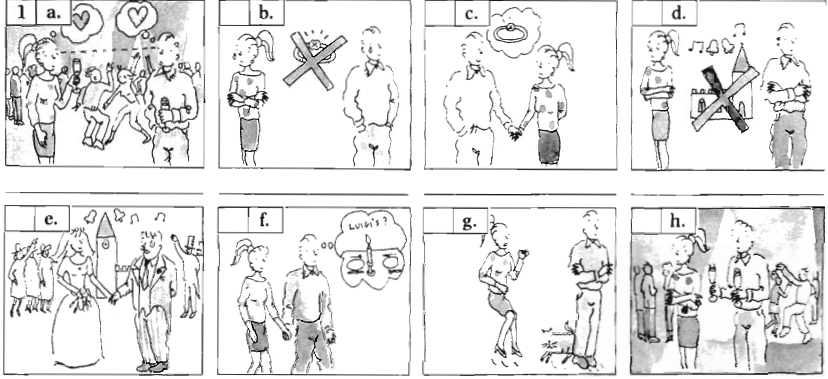 Relationship
Relationship
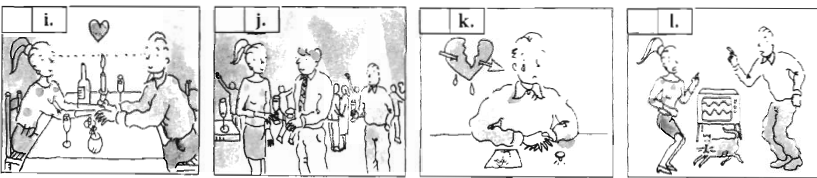 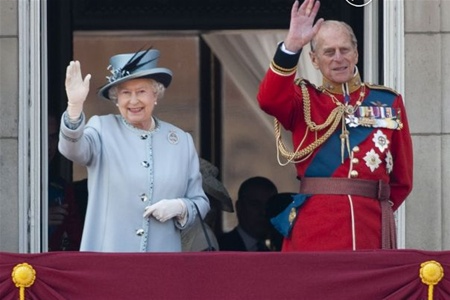 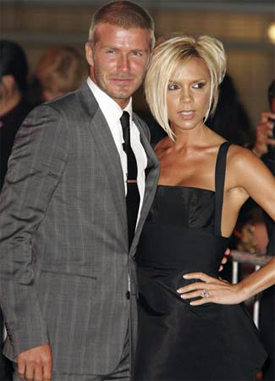 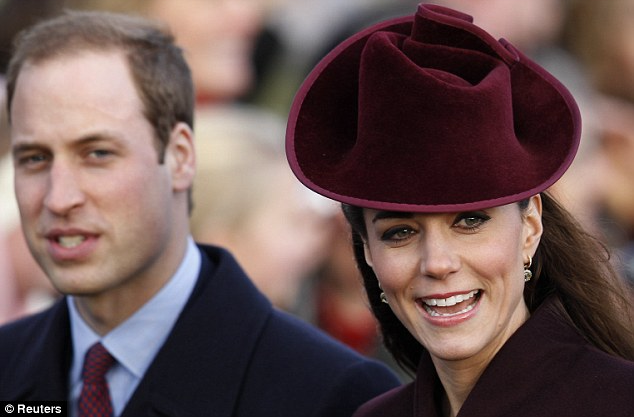 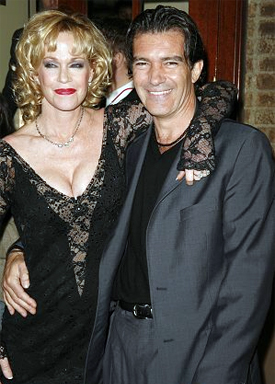 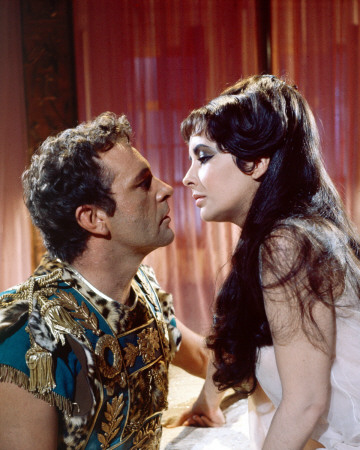 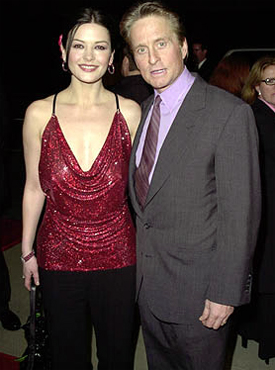 relationship 

Definition: 	connection; friendship 

Synonyms: 	accord, affair, affiliation, affinity, alliance, analogy, appositeness, association, bond, communication, conjunction, consanguinity, consociation, contact, contingency, correlation, dependence, dependency, exchange, homogeneity, hookup, interconnection, interrelation, interrelationship, kinship, liaison, likeness, link, marriage, nearness, network, parallel, pertinence, pertinency, proportion, rapport, ratio, relation, relativity, relevance, similarity, tie, tie-in, tie-up
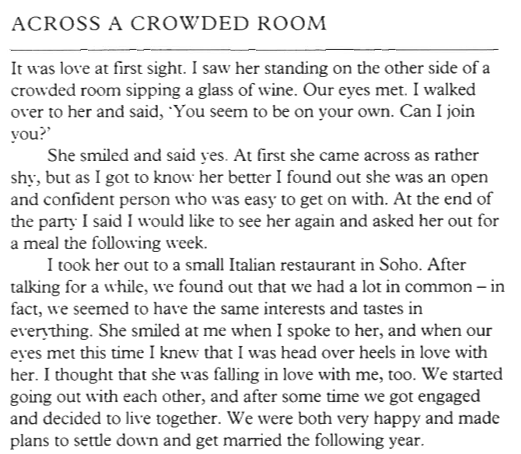 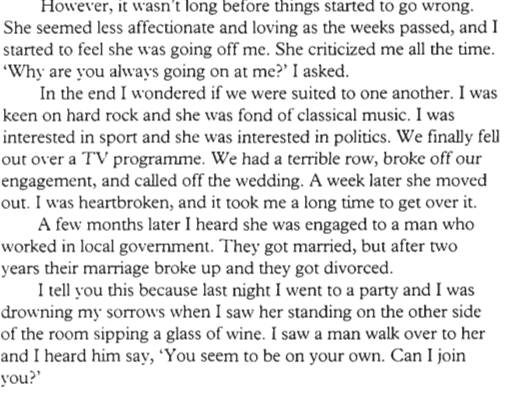 Homework assignments
WB p.58,
 Ex. 3, 4
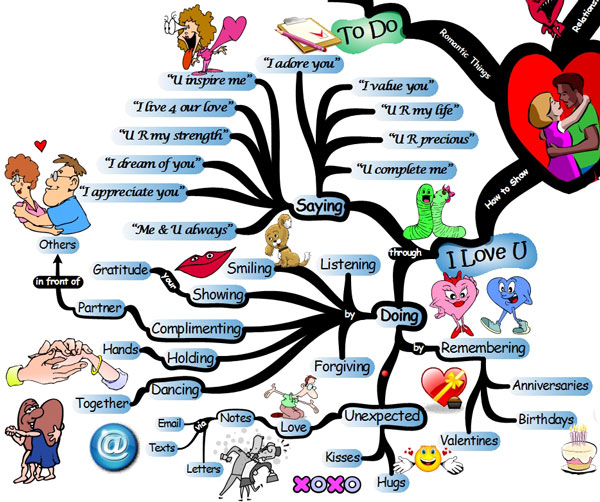 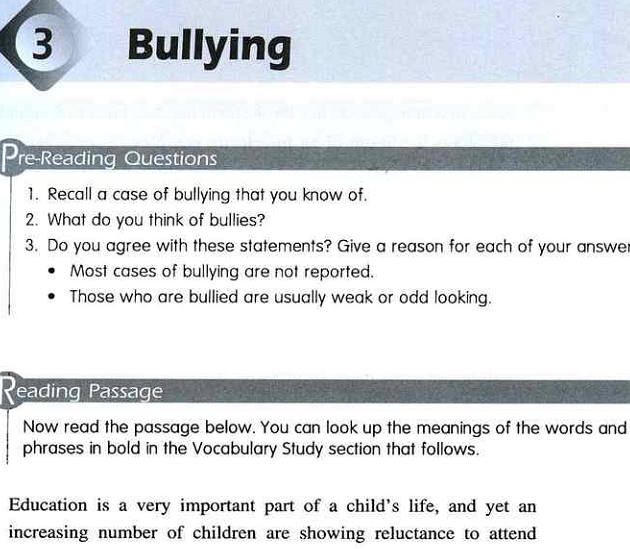 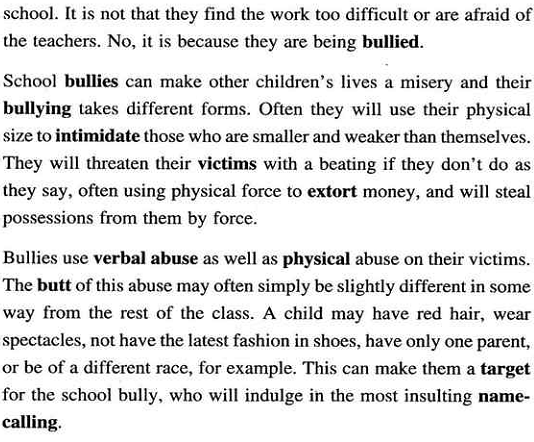 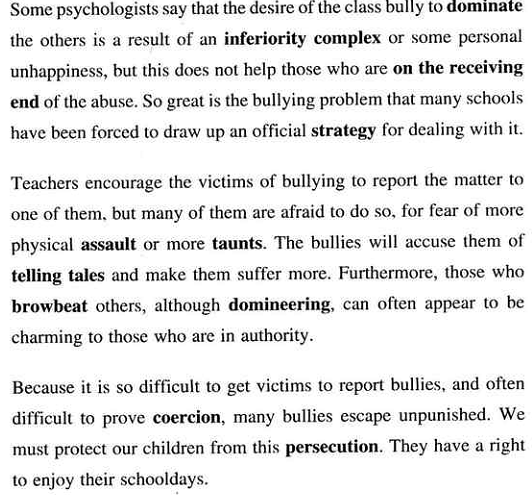 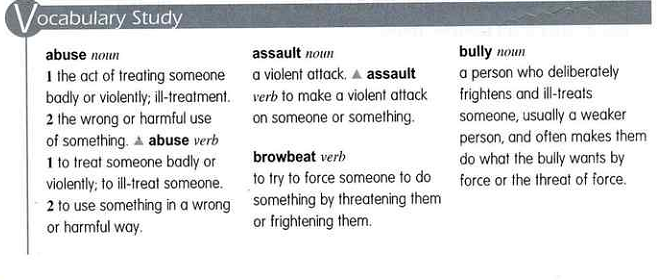 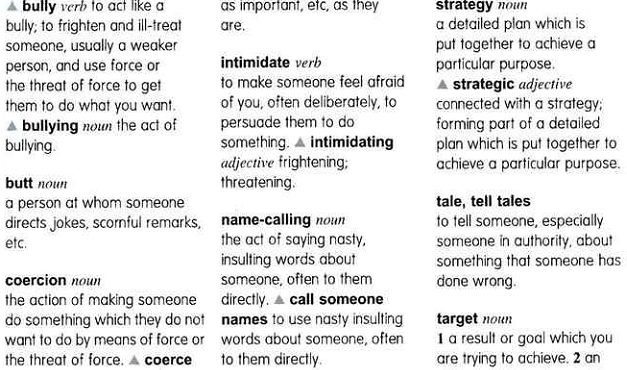 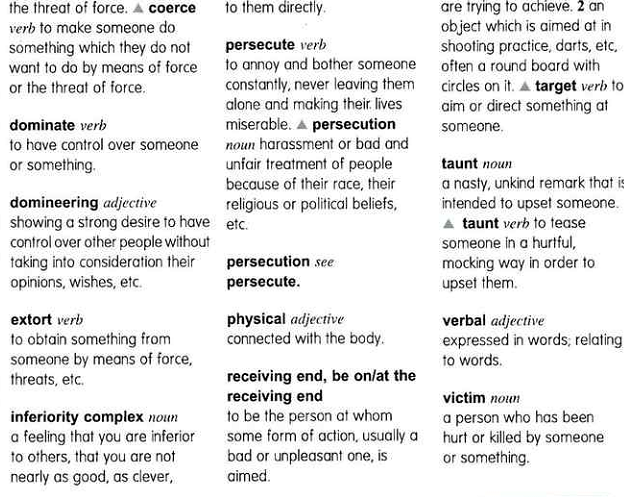 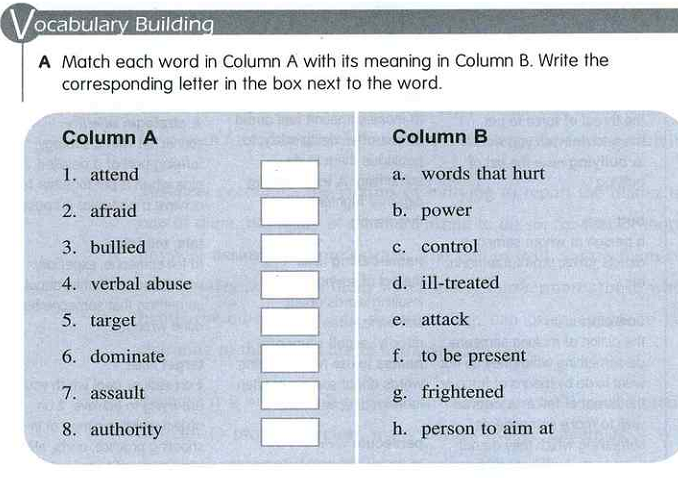 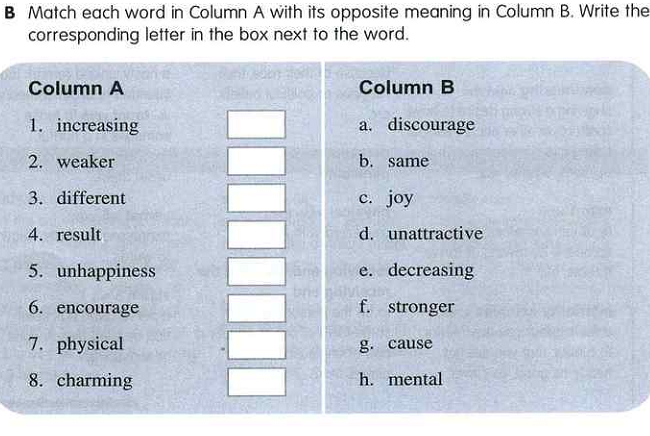